What
When
Where
Interrogatives
Why
Which
Who
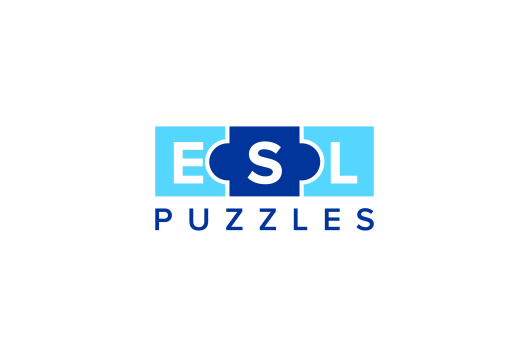 www.eslpuzzles.com
______ is your name?
Answer: what
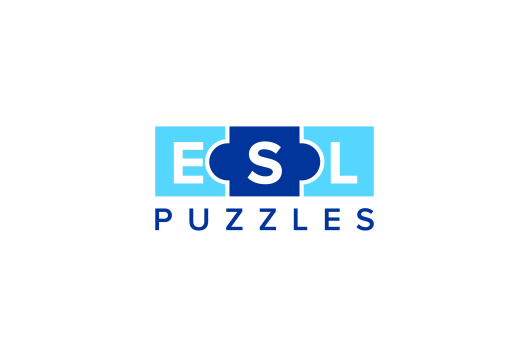 www.eslpuzzles.com
______ is your birthday?
Answer: when
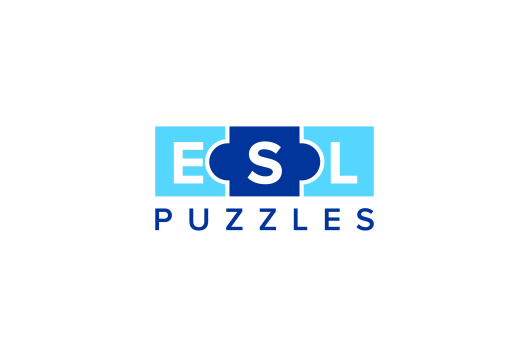 www.eslpuzzles.com
______ is your father?
Answer: who
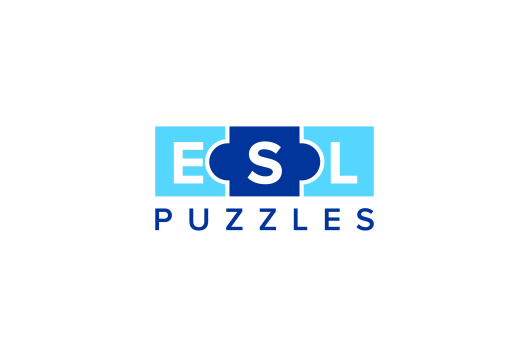 www.eslpuzzles.com
______ do you like him?
Answer: why
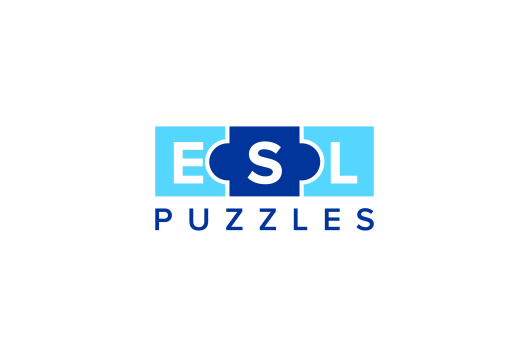 www.eslpuzzles.com
______ do you live?
Answer: where
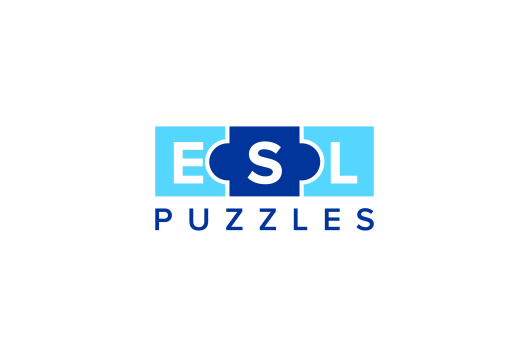 www.eslpuzzles.com
______ flower is the prettiest?
Answer: which
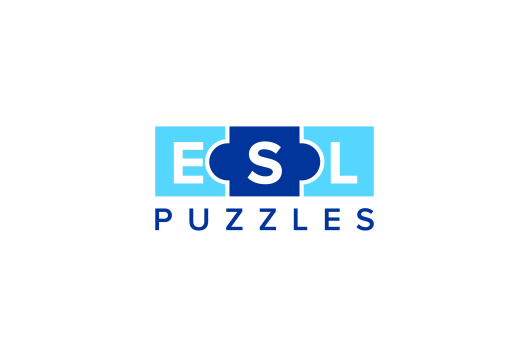 www.eslpuzzles.com
______ old are you?
Answer: how
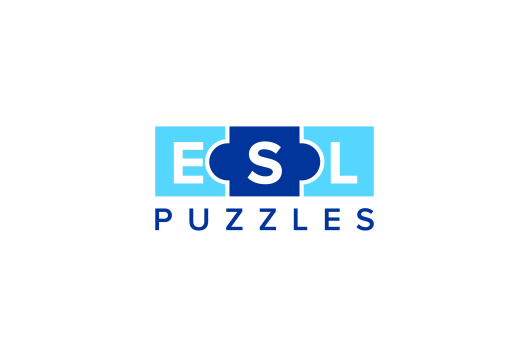 www.eslpuzzles.com
______ jacket is this?
Answer: whose
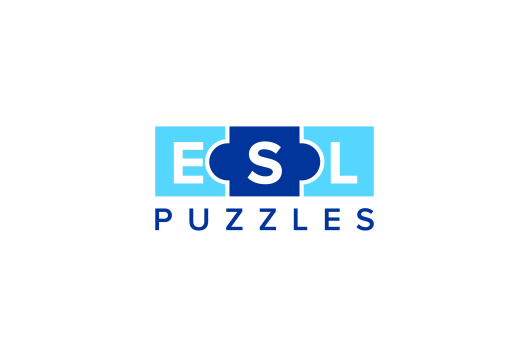 www.eslpuzzles.com
______ is the game on?
Answer: when
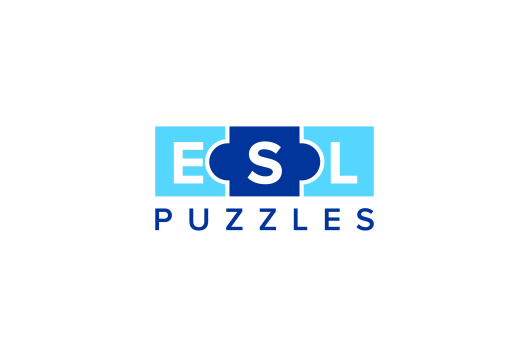 www.eslpuzzles.com
______ is Komodo Island?
Answer: where
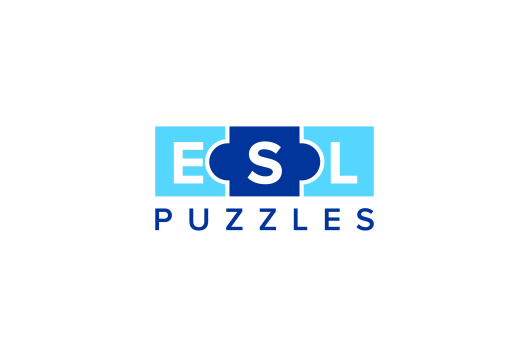 www.eslpuzzles.com
For more ESL resources go to:www.eslpuzzles.com
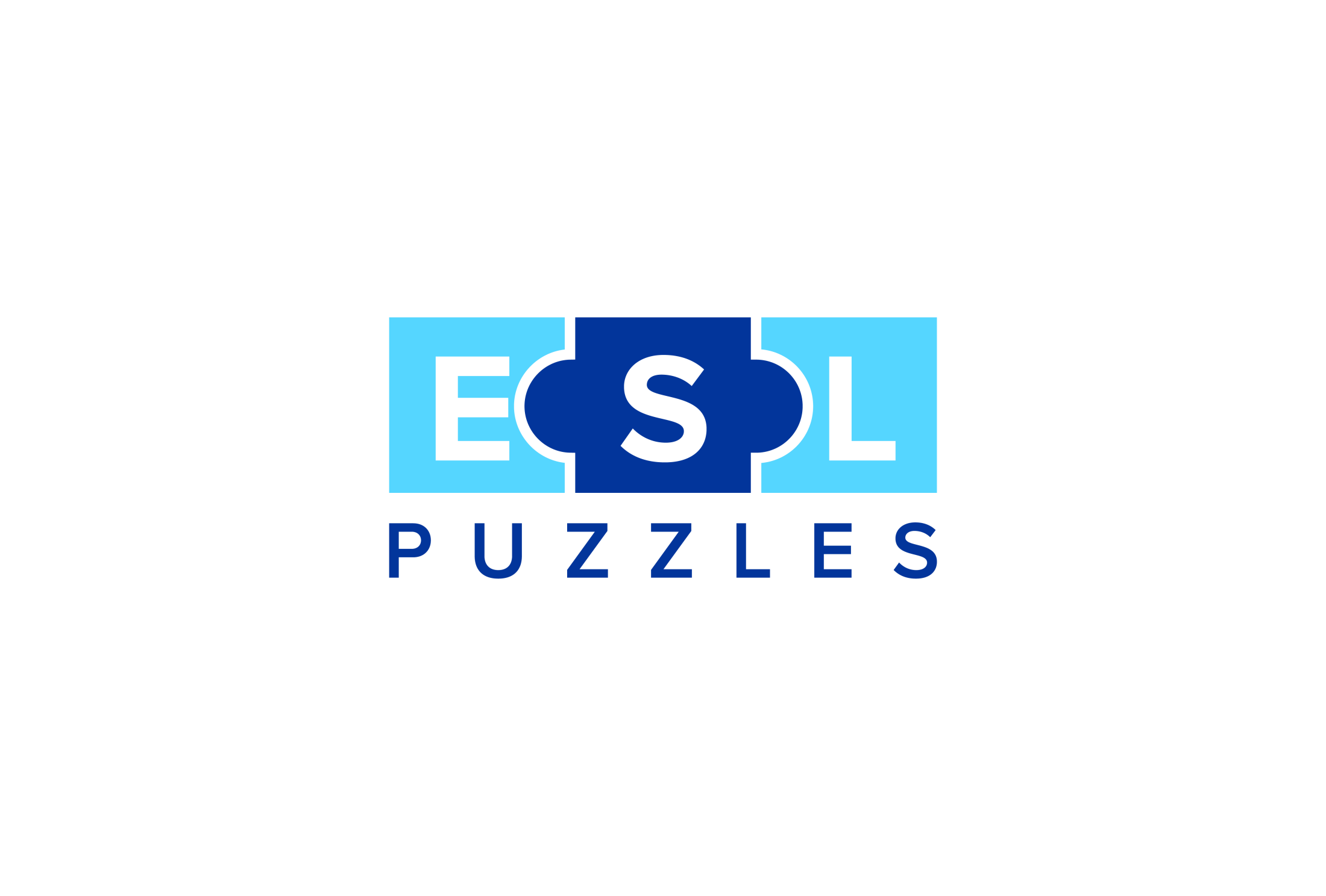 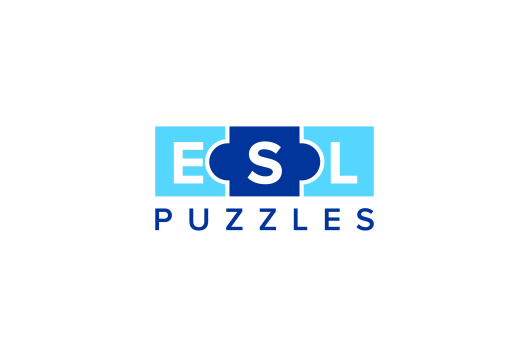 www.eslpuzzles.com